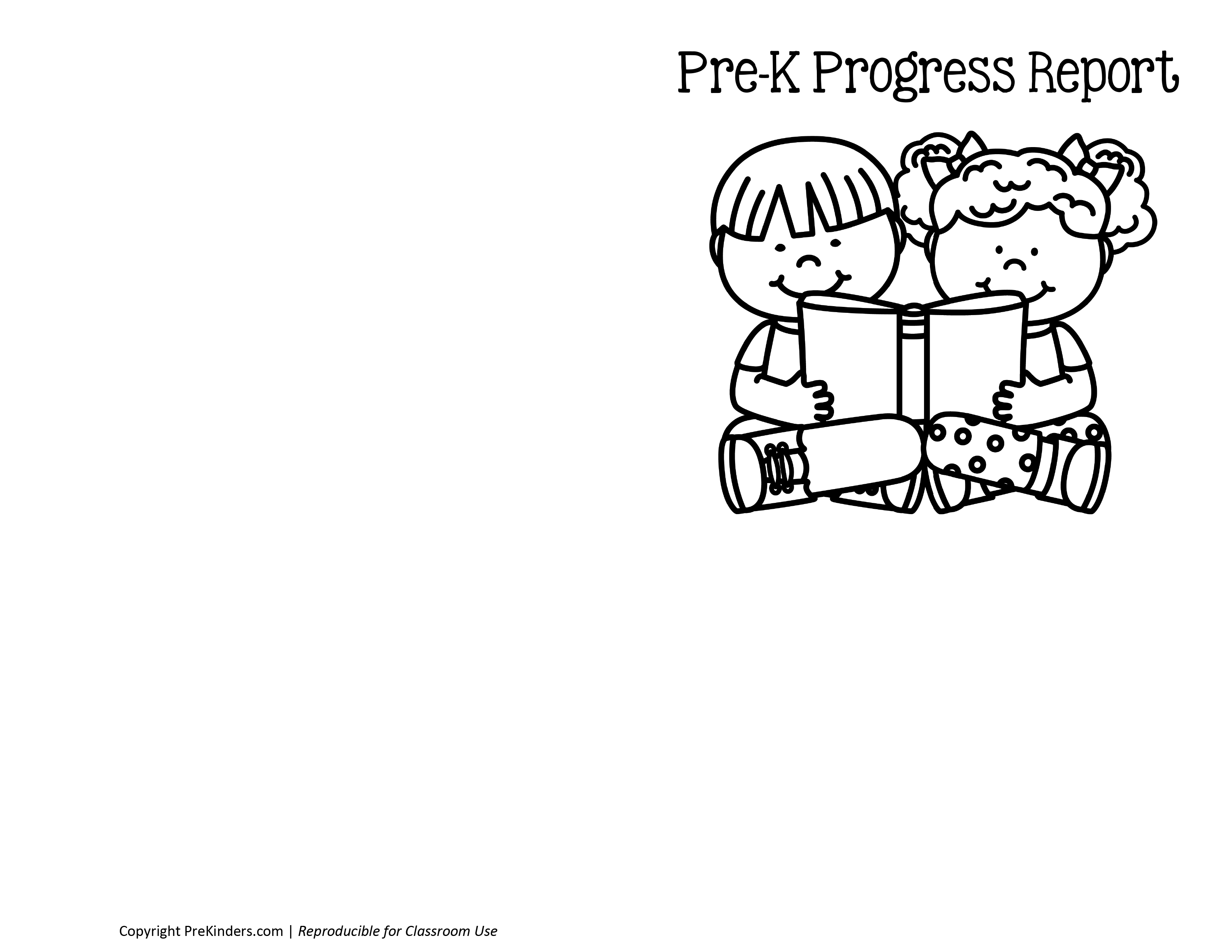 Type School Name Here

20xx-20xx

Type Student’s Name Here